Mogućnost međupredmetnog povezivanja Informatike i KIO kroz školske projekte
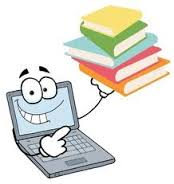 MEĐUPREDMETNA SURADNJAPOTREBA ILI…?
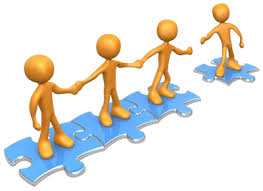 SVRHA
učenje nije samo konzumiranje sadržaja
stvaranje okruženja po mjeri učenika
stvaranje poticajnih sredina za učenje
unaprjeđenje obrazovanja, učenja i poučavanja, ali i ishoda učenja
olakšavanje procesa učenja
povećavanje učinkovitosti obrazovnog sustava u pogledu djelotvornosti i učinkovitosti
profesionalni (samo)razvoj poučavatelja
unaprjeđenje struke  profesionalni dignitet
Cilj aktivnosti
čitanjem odabranih tekstova i opuštenim međugeneracijskim razgovorom utvrditi sličnosti i razlike u ponašanju generacijski udaljenih mladih ljudi te predstaviti utvrđeno suvremenim medijskim kanalima
Zadaće
istražiti običaje vezane uz upoznavanje mladih ljudi u doba mladosti djedova i baka u knjizi Tragom narodne baštine ivanečkog kraja Ivanke Kunić
utvrditi razlike između današnjih i nekadašnjih običaja vezanih uz     upoznavanje i druženje mladih ljudi
uvježbati čitanje naglas odabranih ulomaka iz knjige Tragom narodne baštine ivanečkog kraja Ivanke Kunić koji govore o običajima vezanim uz mlade ljude u sklopu projekta Tulum s(l)ova
snimiti čitanja u Caritas domu te razgovore o nekadašnjim običajima
multimedijski obraditi materijale
obrađeni materijal objaviti na stranici škole
Ishodi učenja
učenik koristi knjigu i opušten razgovor s odraslima za proširivanje znanja
učenik prošireno znanje preoblikuje za prikaz na suvremenim komunikacijskim medijima
učenik koristi suvremene komunikacijske medije: Internet, ppt i SlideSnack za prezentaciju naučenog
Korišteni alati:
napredni Power Point
SlideSnack
Smjernice za izbjegavanje učestalih pogrešaka pri izradi slajdova
struktura slajdova
fontovi
boje
pozadine
grafovi
animacije
umetanje videa i hiperveza
pravopis
zaključak
Struktura slajdova – dobra
koristite 1-2 slajdova po minuti prezentacije
pišite u formi natuknica, ne u čitavim rečenicama
uključi 4-5 točke po slajdu
izbjegavajte “rječitost”: koristite samo ključne riječi i fraze
Struktura slajdova - loša
Ovaj slajd sadrži previše riječi za slajd. Nije napisan u formi natuknica, što ga čini teškim za čitanje i prezentiranje svake točke. Iako ovaj slajd nema složeniji sadržaj od prethodnog, ovdje sve izgleda previše komplicirano. Ukratko, vaša publika će potrošiti više vremena u čitanju ovog odlomka nego slušajući vas.
Struktura slajdova – dobra
ne prikazujte previše informacija istovremeno:
pomoći će publici da se koncentriraju na ono što govorite
spriječiti će publiku da čita unaprijed
publika će ostati fokusirana na ono o čemu govorite
Struktura slajdova - loša
ne koristiti animacije koje previše odvraćaju pozornost

ne pretjerujte s animacijom

budite konzistentni s animacijom koju koristite
Fontovi - dobro
koristite najmanje font 18
koristite različite veličine fontova za glavne i sporedne natuknice
ovo je font 24, glavna natuknica je u veličini 28, a naslov u 36
koristite standardne fontove kao što suTimes New Roman ili Arial, Calibri
Fontovi - loše
ako koristite premali font vaša publika neće moći čitati što ste napisali

IZBJEGAVAJTE VELIKA SLOVA, TEŠKO SE ČITAJU. 

ne koristite komplicirani font
Boje - dobro
koristi boju fonta koja je kontrastna s pozadinom
npr: plavi font na bijeloj pozadini
koristite boju koja prati logiku strukture
npr: svjetlo plavi naslov i tamnoplavi tekst
koristite boju da biste nešto naglasili
ali samo povremeno
Boje - loše
korištenje: 
boje fonta koja nije u kontrastu s pozadinom je teško za čitanje 
boje za dekoraciju odvraća pažnju i smeta.
različite boje za različite točke je nepotrebno
različite boje za sporednu točku je također nepotrebno
Boje kontrastne - dobro
crno na žutom 
plavo na bijelom 
bijelo na plavom 
crno na bijelom 
žuto na crnom 
bijelo na crnom
oprez  s crvenim i zelenim nijansama (daltonizam!)
Pozadina - dobro
koristite:
jednostavne pozadine (dizajn) prilagođene temi prezentacije

svijetle pozadine

istu pozadinu kroz cijelu prezentaciju
Pozadina – loše
ne koristite pozadine na kojima je teško čitati tekst
ne mijenjajte pozadine tijekom prezentacije
Grafovi - dobro
koristite grafove, ne samo tablice i riječi
podatci u grafovima su jednostavniji za shvatiti nego brojčani podaci
lakše je vizualizirati trendove u formi grafa

uvijek stavljajte naslove na grafove
Grafovi - loše
Grafovi - dobro
Grafovi - loše
Animacijeija
koristiti je s određenim ciljem

upotrebljavati uvijek iste prijelaze između slide-ova

koristiti animaciju za prikaz jedne po jedne 
    natuknice – npr.: zatamniti prethodne

održava pažnju i stavlja naglasak na izlaganje

ukoliko koristite jednu istu animaciju kroz cijelu ppt prezentaciju pomažete publici pri koncentriranju na sam sadržaj
[Speaker Notes: Animaciju treba koristiti samo s određenom svrhom. Loše je upotrebljavati animaciju samo zato da bi auditorij vidio da je znate koristiti. Onda se obično događa da slova i slike «lete» na sve strane ili dolaze iz raznih pravaca, a auditorij gubi koncentraciju radi otežane percepcije te se stvara nepotreban «komunikacijski šum». Osim toga, suvišnom animacijom se gubi i dragocjeno vrijeme. Stoga, animaciju koristite funkcionalno i samo s određenim ciljem.]
Hiperveze
hiperveze između slajdova – mogu biti postavljene na tekst, slike i gumbe

hiperveze između prezentacije i drugih dokumenata – uz hiperveze koje vode prema drugim slajdovima iste prezentacije možemo postavljati hiperveze prema drugim dokumentima na računalu koje pregledavamo u zasebnim prozorima.
hiperveze na web – kod prezentiranja obrati pažnju na dostupnost interneta

akcijski gumbi – posebno su oblikovani gumbi s predodređenim hipervezama koje je moguće izmijeniti.
Video i glazbeni sadržaj
umetanje video zapisa u PPT-u danas je relativno lagan posao. 
treba znati da postoje dva načina da se to i napravi
bitno je razlikovati umetanje „Videozapis iz datoteke” i umetanje „Videoisječak” objekta.
kod video zapisa treba paziti na neke stvari
prvo, najvažnije je koji je codec, tj. format video zapisa
ako na računalu nije instaliran codec u kojem je i video zapis, video se neće prikazivati. 
najidealnije rješenje je da ste video zapis i napravili na istom računalu sa kojeg će ići prezentacija
druga preporuka je da koristite Windows Media Video (WMV) codec jer velika većina računala će ga sigurno prikazivati
(http://www.headbands.com/gspot/)
vrlo je bitno da se uvijek treba paziti na putanje na disku (path)
preporučljivo je prezentaciju i sve objekte vezane uz nju (video zapisi) imati u istom direktoriju
Pravopis
provjerite prezentaciju tražeći:
pravopisne pogreške
ponavljanje riječi
gramatičke greške 

Zamolite nekoga da vam pregleda prezentaciju!
Zaključak
naglasite zaključak
publika će vjerojatno zapamtiti vaše zadnje riječi

istaknite:
samo glavne točke prezentacije
predložite buduća istraživanja
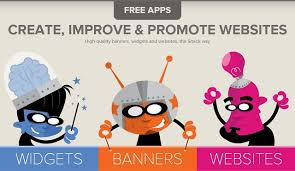 SnackTools
alat pomoću kojeg možemo prezentaciji dodati govor
prijavljujete se  svojim gmail računom ili nekim drugim ponuđenim
u besplatnoj verziji možete snimiti do 5 minuta govora
Prijava
Umetanje prezentacije
umetanje prezentacije
Uređivanje prezentacije
Gotova prezentacija
Objava
Radionica:
http://www.snacktools.com/en/login.html
Korištenjem novih medija i međupredmetnom suradnjom postiže se veća motiviranost, učenici shvaćaju da nije bit samo pronaći informacije nego te informacije ispravno vrednovati te na pravilan način upotrijebiti i pretvoriti u znanje.